Using McIDAS-V with the Next Generation of Satellite Sensors
Presenter:  Joleen Feltz*
T. Schmit**, M. Gunshor*, R.M. Rabin, M. Hiley+

*Cooperative Institute for Meteorological Satellite Studies/Space Science and Engineering Center (SSEC/CIMSS) University of Wisconsin-Madison
**NOAA/NESDIS/Satellite Applications and Research Advanced Satellite Products Branch (ASPB)
+NOAA/OAR/National Severe Storms Laboratory (NSSL) 

Acknowledgments to:
Kris Bedka (NASA Langley Research Center)
Martin Setvák  (Czech Hydormeteorlogical Institute)

12 January, 2016:  Visualization Techniques for Climatology and Meteorology 
96th American Meteorological Society Annual Meeting
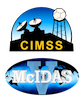 What is McIDAS-V?
Freely distributed open source software package for displaying  and interrogating meteorological and meteorological satellite data (including hyper-spectral satellites)
McIDAS-V → VisAD + IDV + HYDRA

Interactive or scripting options

The scripting API provides the ability to access ADDE data, load netCDF/hdf files, control display layers, capture movies/images using the Jython language. (Java-Implementation of Python)

New features are driven by user need.
Simple Animation of Satellite Imagery
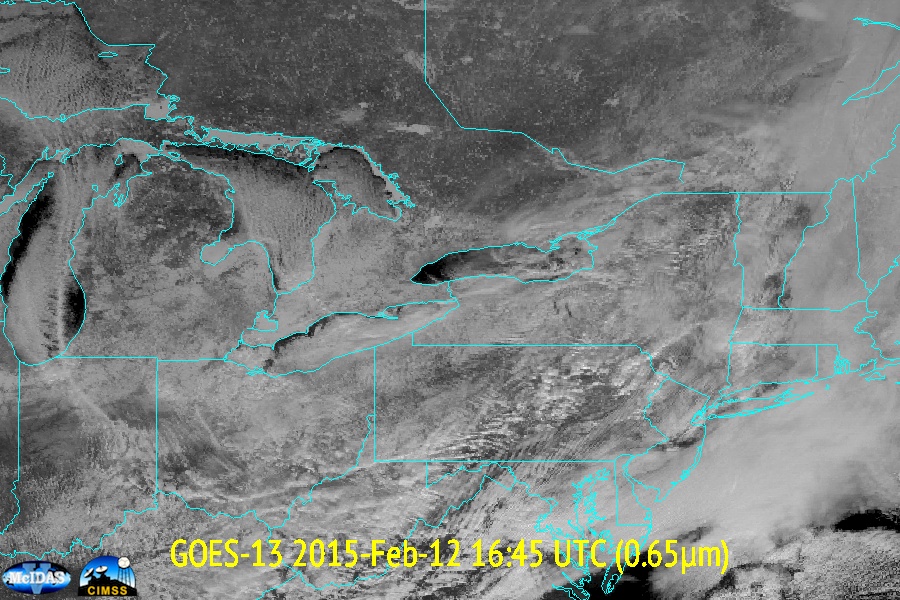 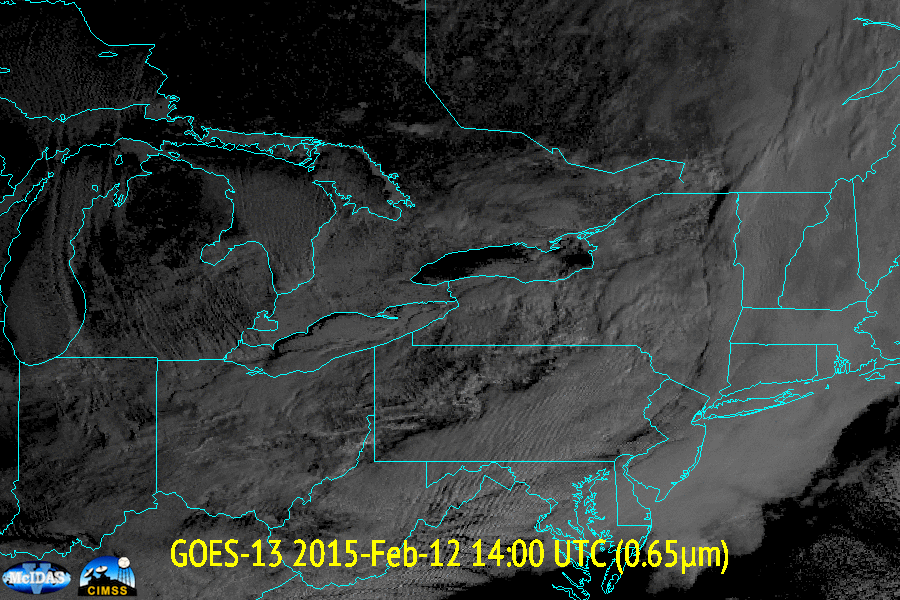 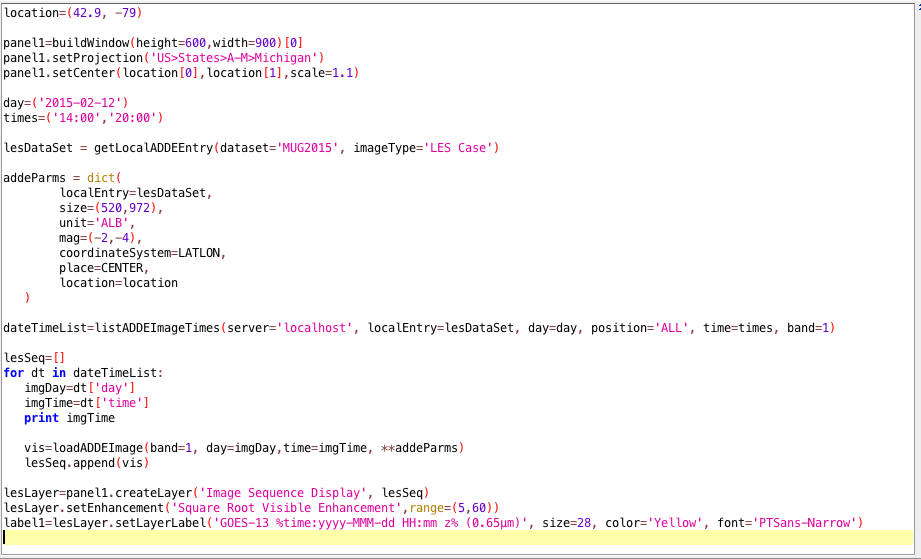 Simulated GOES-R Data in McIDAS-V
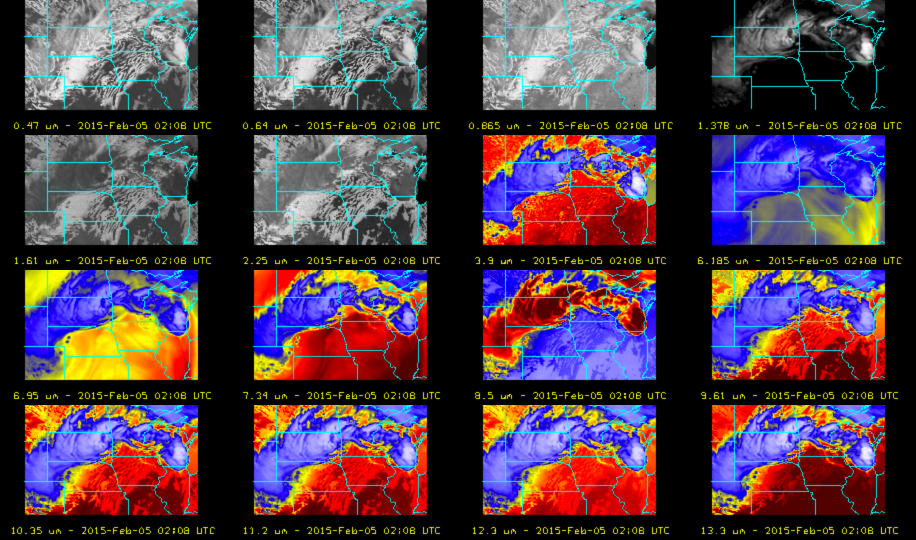 [Speaker Notes: Flex mode 1 minute mesoscale, 5 minute CONUS and 15 minute full disk.]
Stray light Contamination
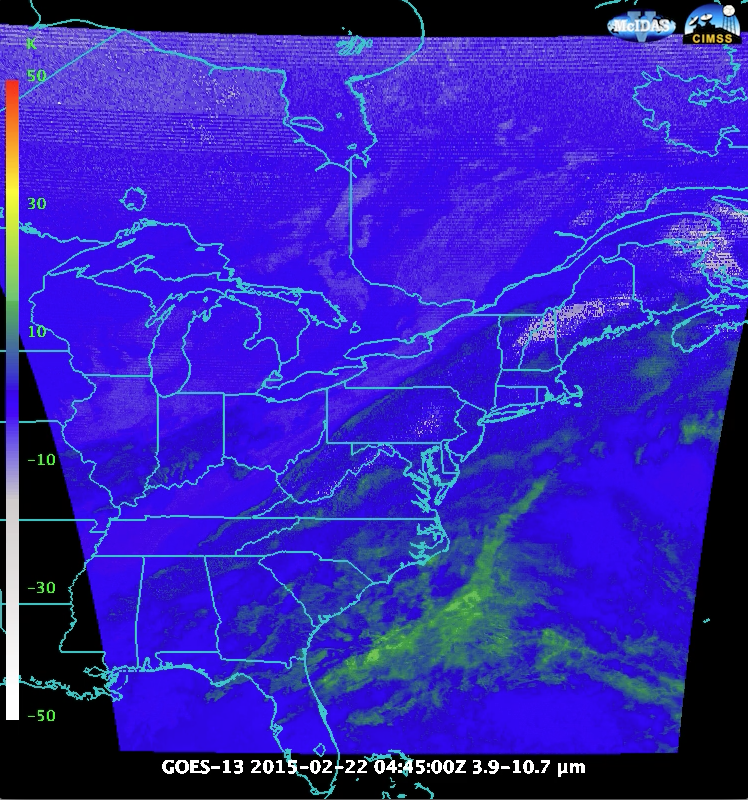 Stray light statistics calculated daily
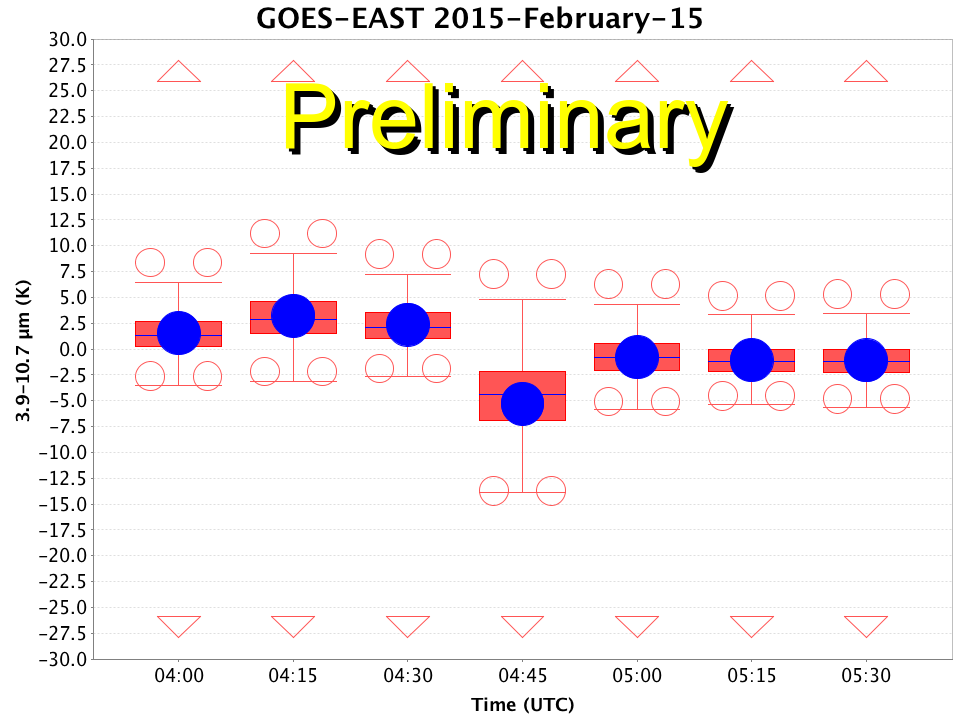 Sandwich Product scripted in McIDAS-V:
Blends Thermal and Visible Channels
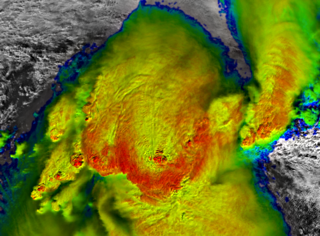 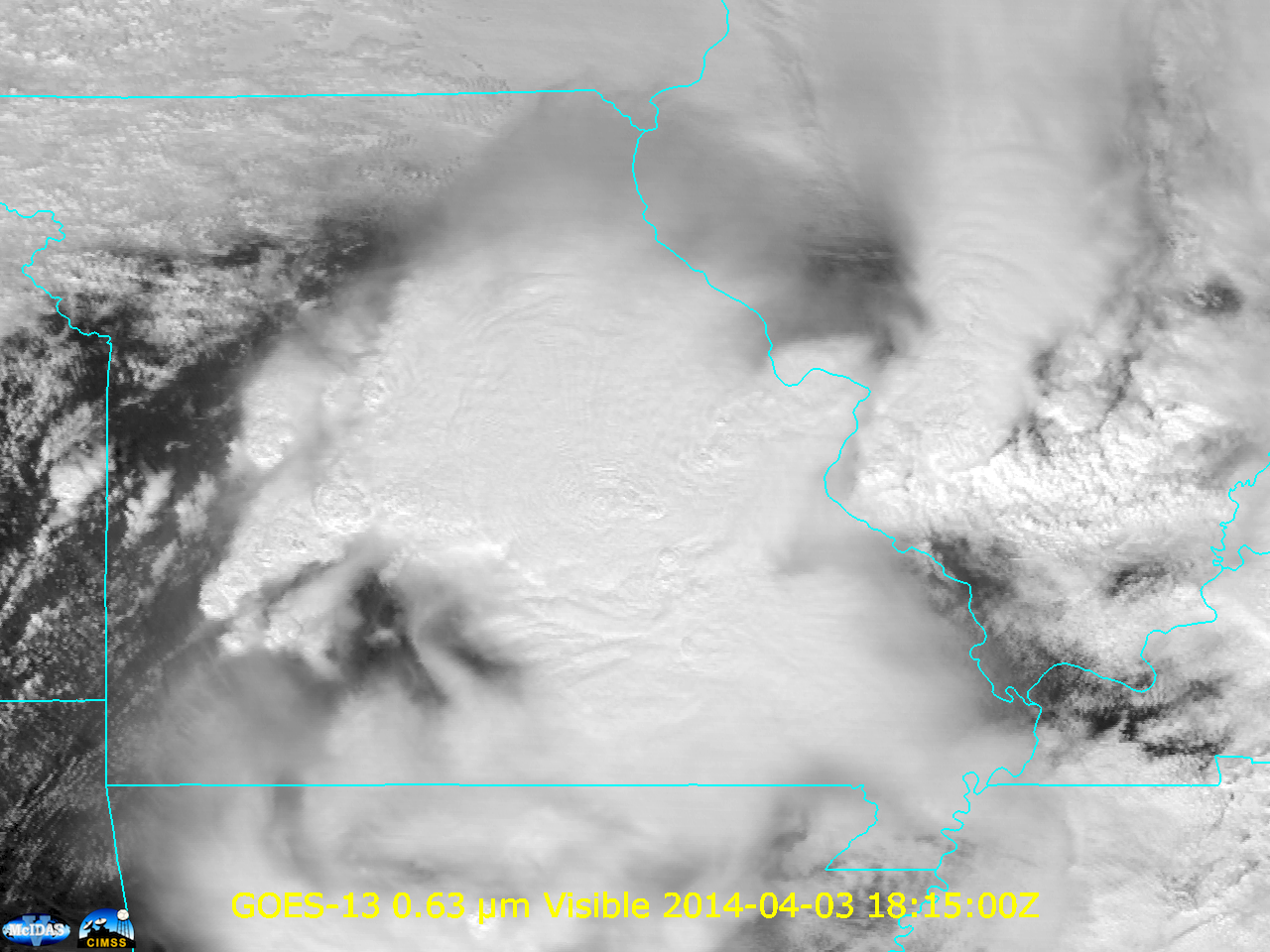 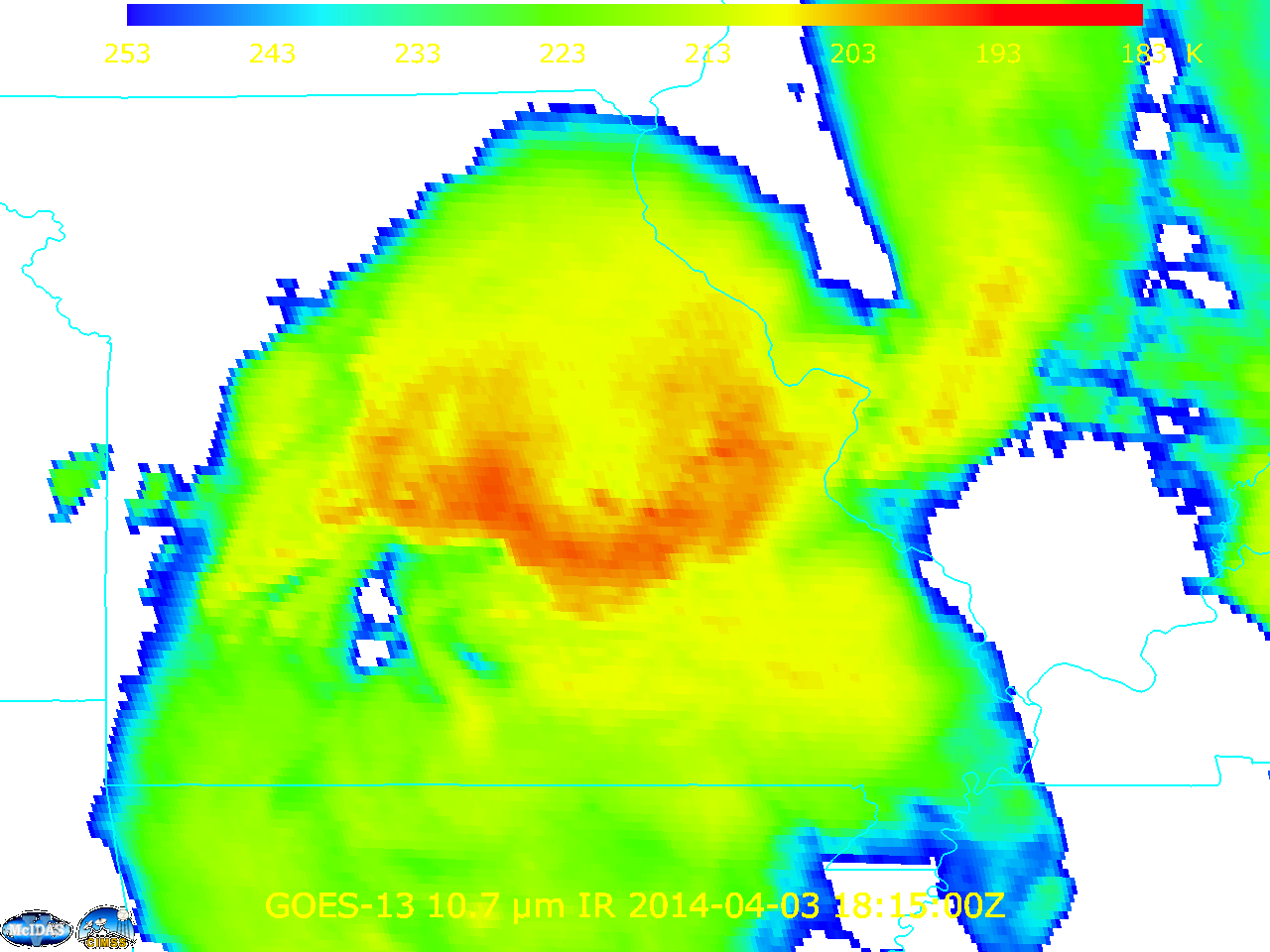 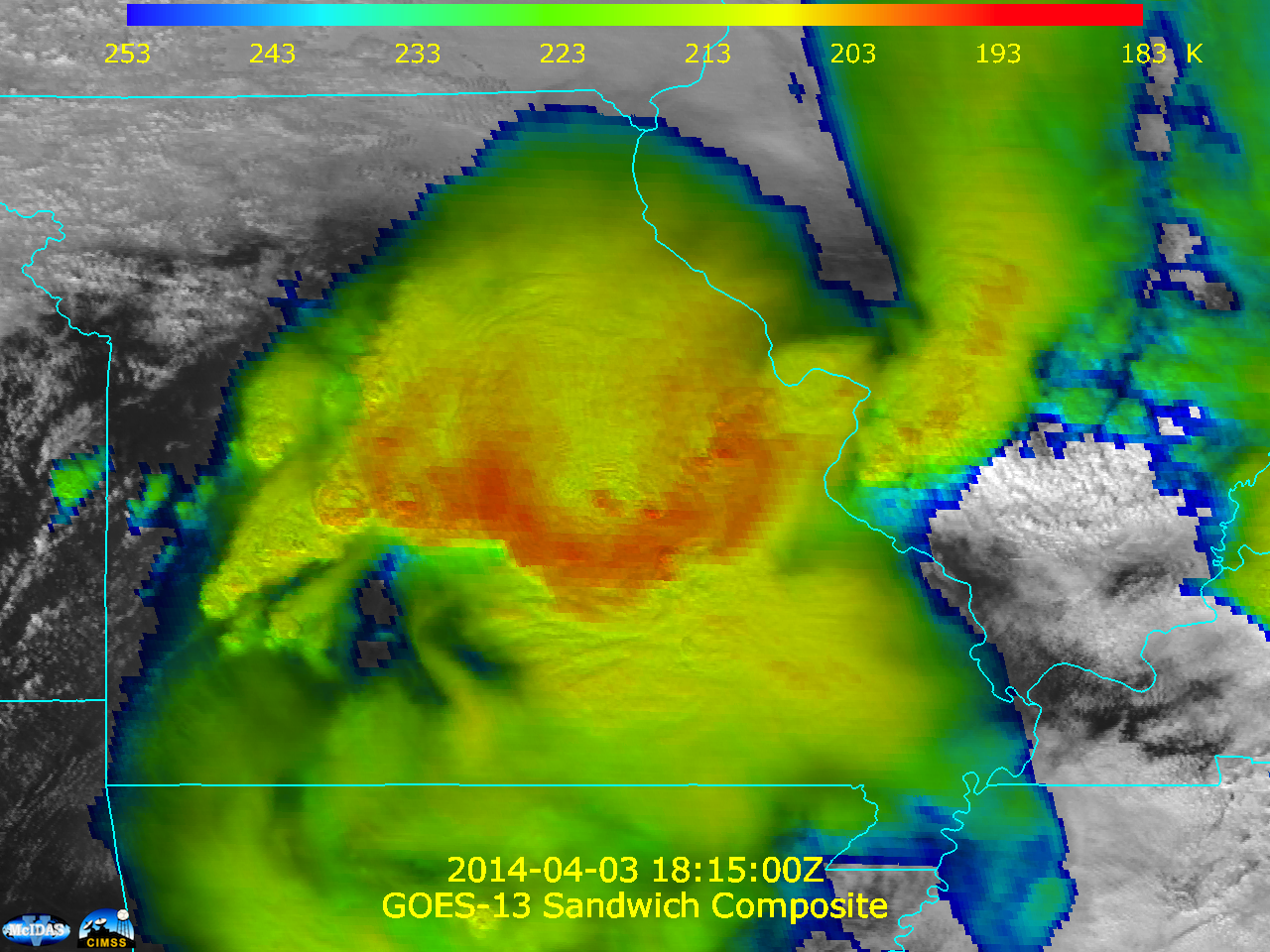 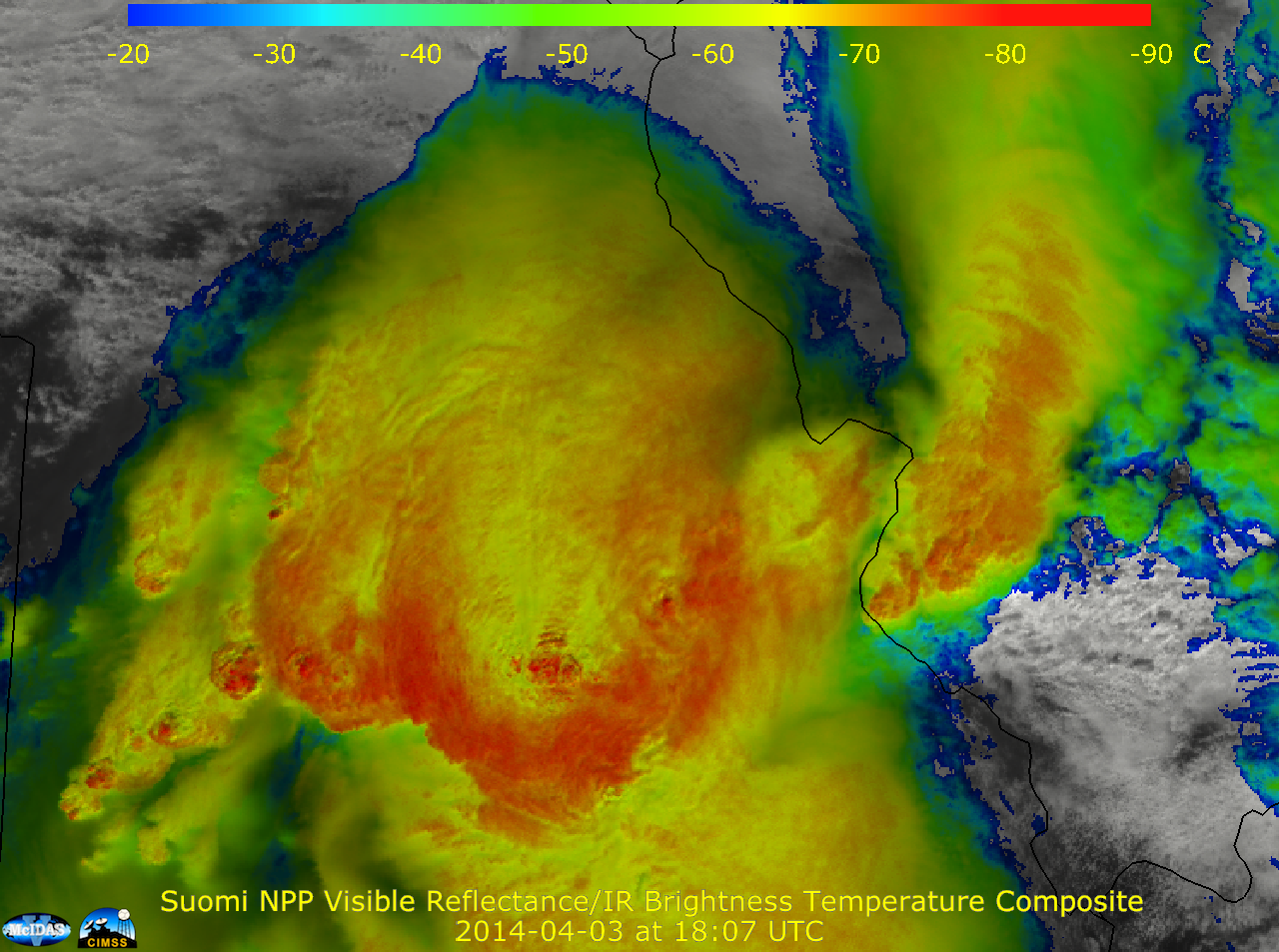 [Speaker Notes: Usually this done by blending satellite layers in an image editing package.]
Visualization Examples
Sandwich Product
Blends Thermal and Visible Channels
Sandwich Product by Martin Setvák (Czech Hydormeteorlogical Institute)
Convection Working Group:  http://essl.org/cwg/?p=417
[Speaker Notes: Usually this done by blending satellite layers in an image editing package.]
GOES SRSO (May 21, 2014)
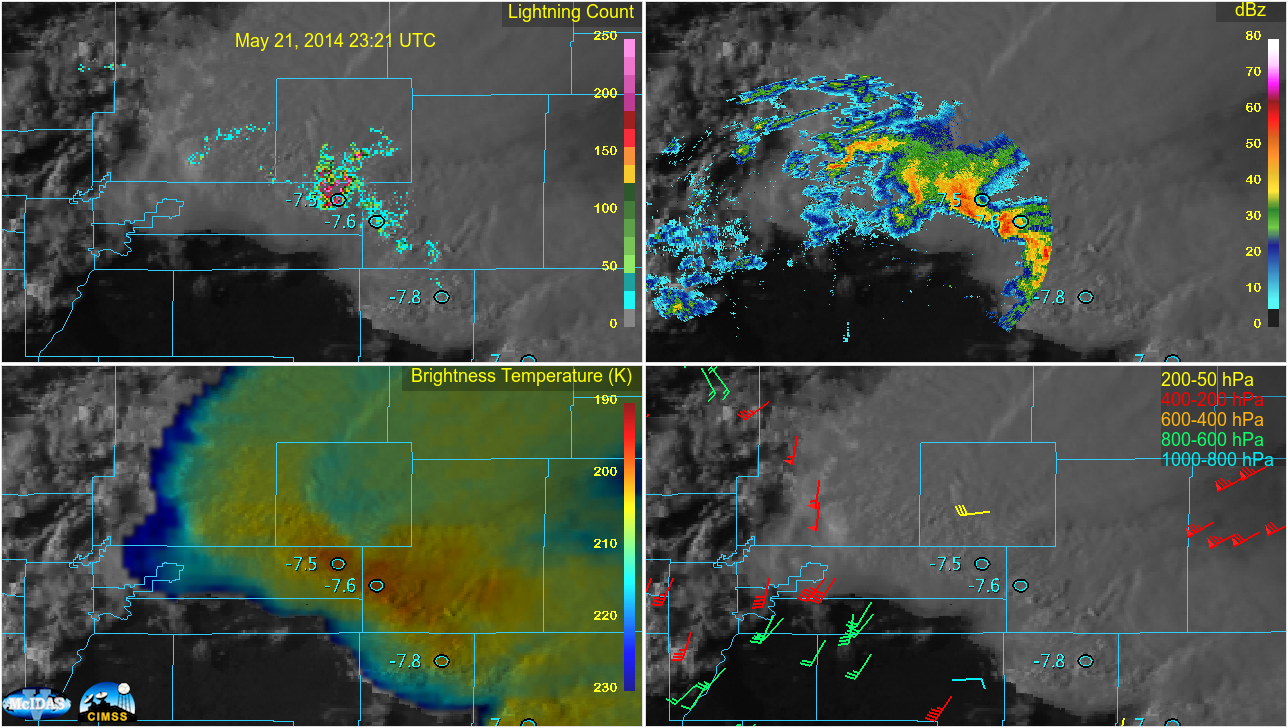 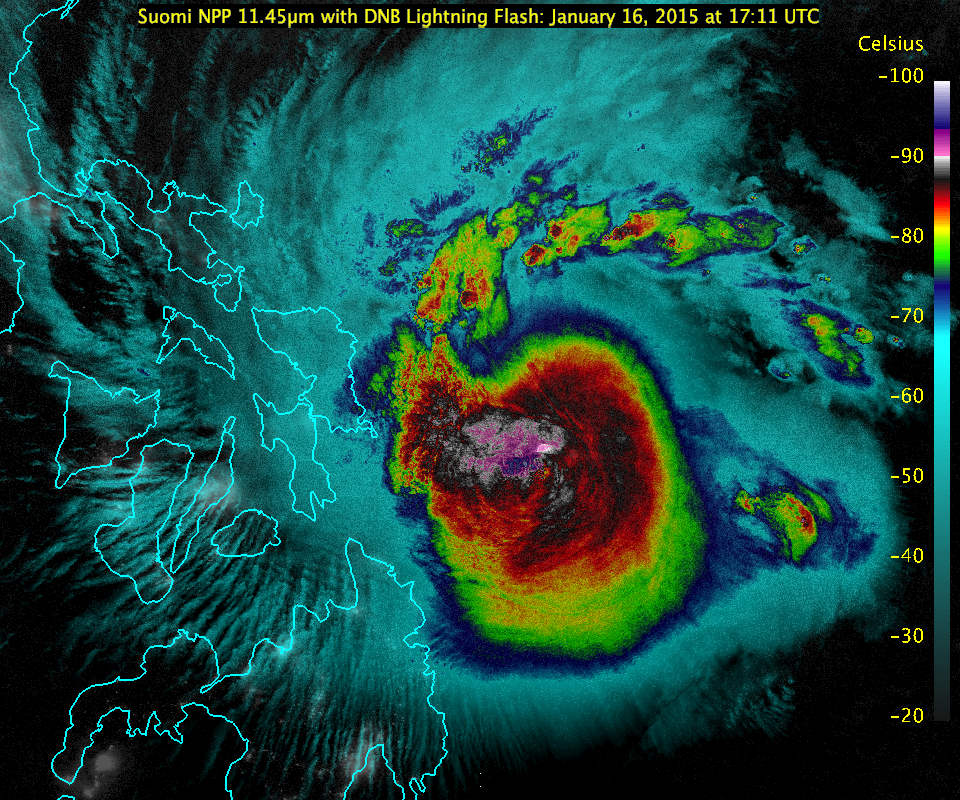 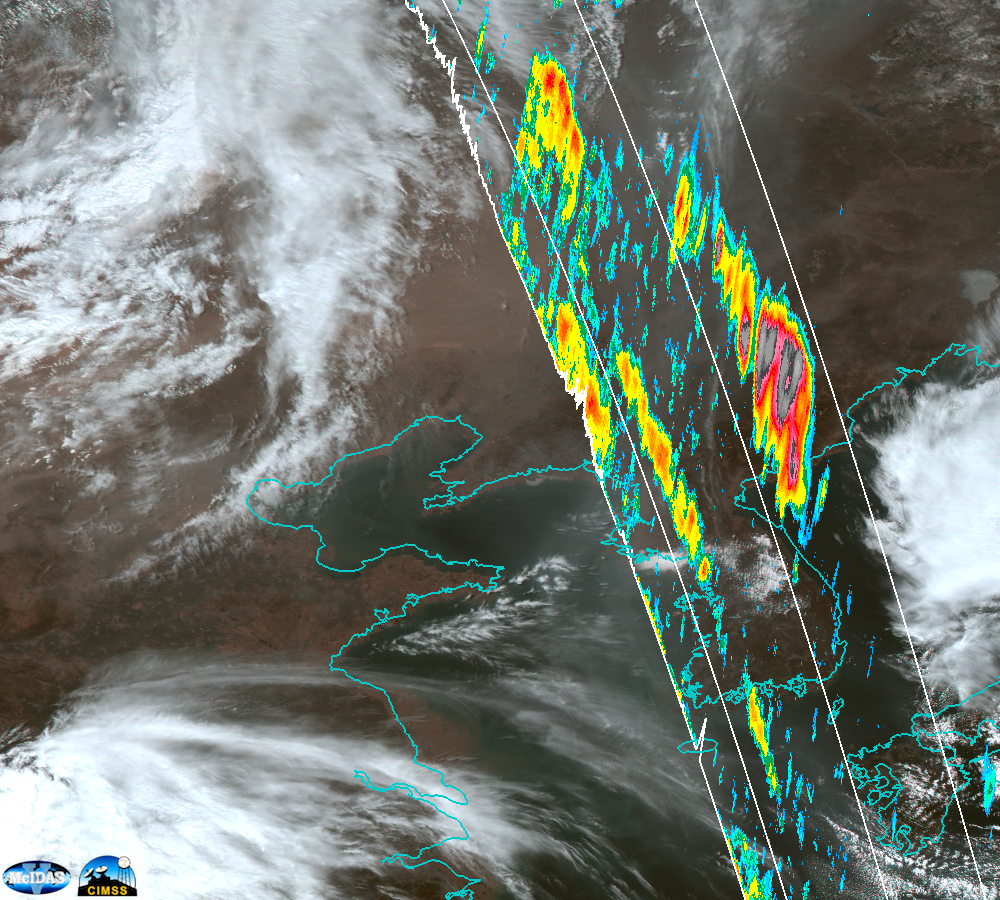 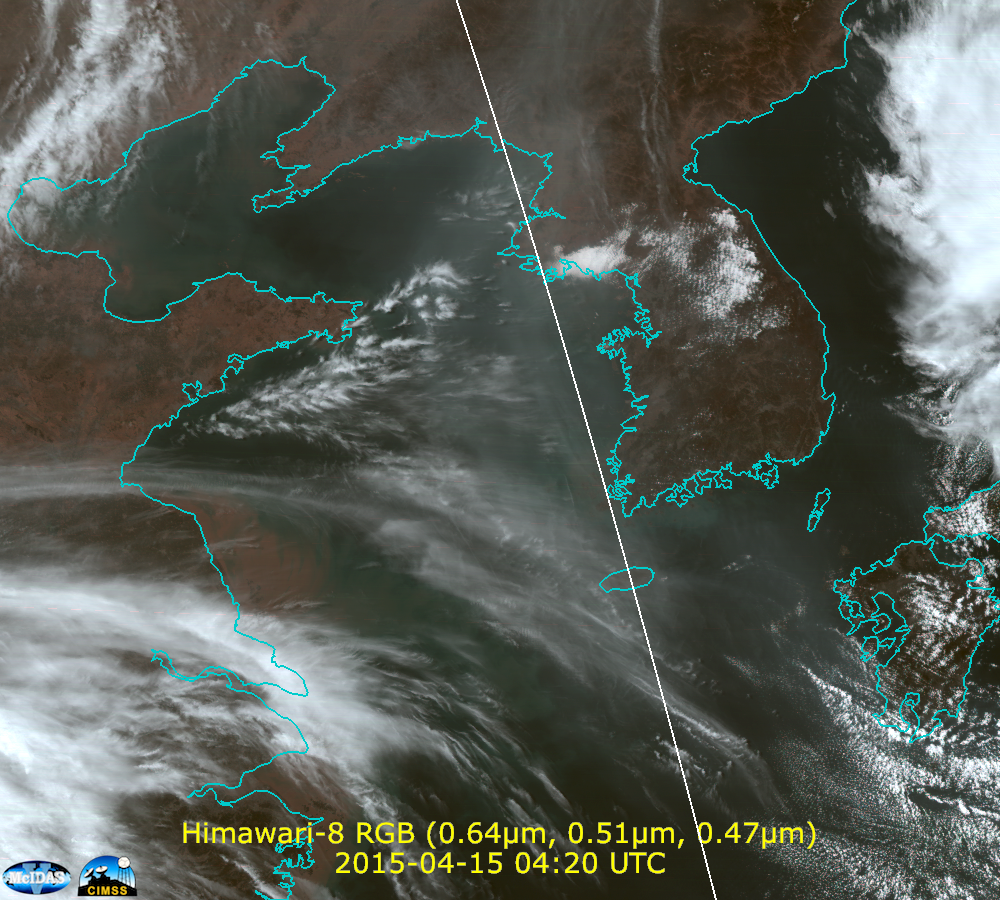 Himawari-8 
(0.64, 0.51, 0.47 µm) RGB on April 15, 2015
4:20 UTC/4:26 UTC CALIPSO Overpass
For more examples, documentation or to download the software
McIDAS-V Website http://www.ssec.wisc.edu/mcidas/software/v
Visit the SSEC booth

Questions about this talk:  joleen.feltz@ssec.wisc.edu